Ekološka pismenost- što je to i kako postati pismen?

Osnovna škola Barilović 
22. 10. 2015.
Priča Vam: Vladimir Lay
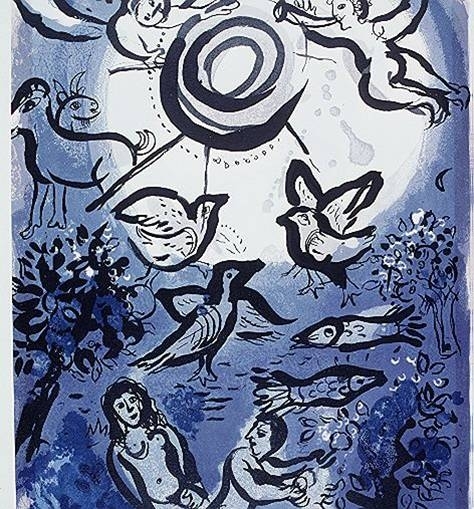 Stvaranje, kreacija….. Učenje je proces stvaranja. Čega ? Vrijednosti i znanja u našim dušama i glavama!
Što je to opća PISMENOST, a što ekološka pismenost?
Jeste li ekološki (ne)pismeni?
Kako se ekološki opismeniti?
Zašto je dobro i korisno postati i biti ekološki pismen?
I za pojedince i za Hrvatsku i šire!
Oikos, grč.= kuća, dom
Oikos – logos = znanost o domu
Oiko- nomia =  gospodarenje domom (= ekonomija)
Gdje je taj Vaš, moj OIKOS = dom?
JE LI TU NEGDJE?
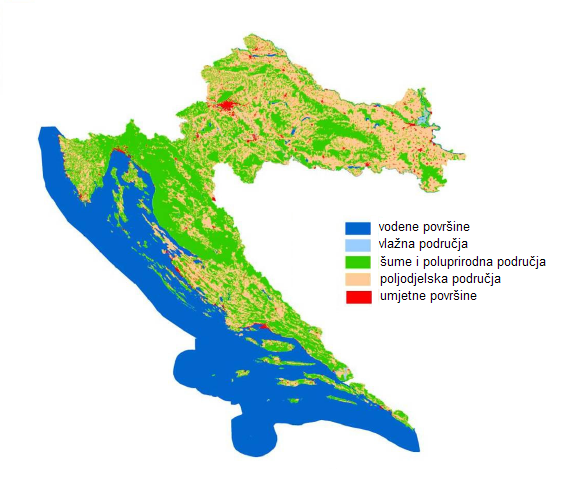 Tu je Vaš, naš OIKOS = dom!
Opća pismenost = poznavanje pisma, umijeće čitanja i pisanja.....
Dijelovi moderne pismenosti:
DOKUMENTACIJSKA PISMENOST 
MATEMATIČKA PISMENOST 
DIGITALNA PISMENOST  (rad na PC , Internetu i sl.)
MEDIJSKA PISMENOST 
KULTURALNA PISMENOST
Kroz nastavu na različitim predmetima ste razvijali neke elemente ovih pismenosti.

KADA I KAKO STE RAZVIJALI EKOLOŠKU PISMENOST? U ŠKOLI I IZVAN NJE?
Tko je smislio taj pojam „ekopismenost”? Razvio ga fizičar i moderni mislilac Fritjof Capra sa svojim suradnicima iz Centra za ekopismenost u Berkeleyu, Kalifornija u SAD-u. 

Po njima ekopismenost označava „razumijevanje razvoja i funkcioniranja ekoloških sustava koji podržavaju mrežu života“. 

Mogli bismo reći i kako je ekopismenost sposobnost shvaćanja osnovnih principa ekologije, ali i življenje u skladu s njima.
FRITJOF CAPRA, rođ. 1939. Austrija
Ekološka pismenost je:
A. Umijeće „čitanja”  stanja i kretanja (trendova) u pogledu prirodnih osnova života.
klime
zraka, 
voda, 
tala, 
ukupnog živog svijeta - biološke raznolikosti – flore (biljnog svijeta) i faune (životinjskog svijeta)….,
-   Stanja broja ljudi i kvalitete življenja ljudske rase

B. Umijeća „čitanja” odnosa između društva (ljudi, ekonomija, država, politike) i okoliša (oikosa = grč. doma);
Tko je ekološki nepismen?
Tko ne vidi, ne umije „čitati” stanje i kretanje prirodnih osnova života – koje nam jako trebaju za život danas i sutra ! 

Tko ne vidi, ne „čita” dobro i brzo odnose društva (politike, ekonomije) i prirode /okoliša !
LJUDI KOJI SU U SVAKODNEVNOM ŽIVOTU OTUĐENI OD PRIRODE, koji je ne poznaju ili su joj ( u sebi) okrenuli leđa IMAJU VELIKE ŠANSE BITI MANJE EKOLOŠKI PISMENI!
Kakav OIKOS = „dom” , koji tip mjesta življenja pomaže OČUVANJU I RAZVOJU EKOLOŠKE PISMENOSTI?
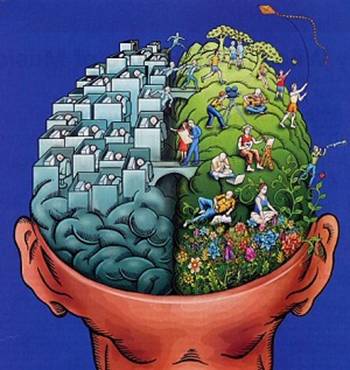 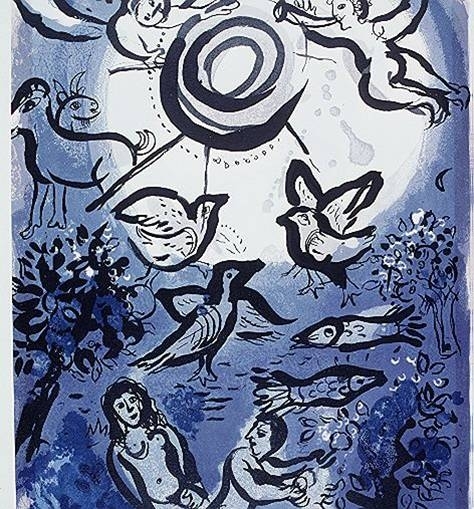 Vaš dom gdje obitavate i gdje idete u školu je dom u prirodi:
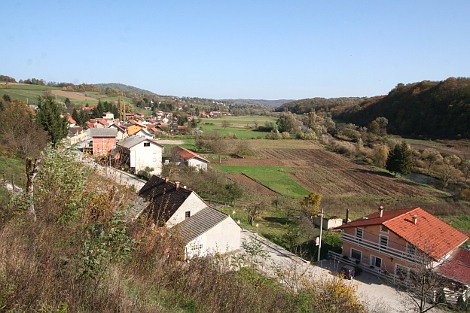 Živjeti u Zagrebu kao domu? Prirode ima malo
Živjeti u domu zvanom „New York”? Priroda je nestala.
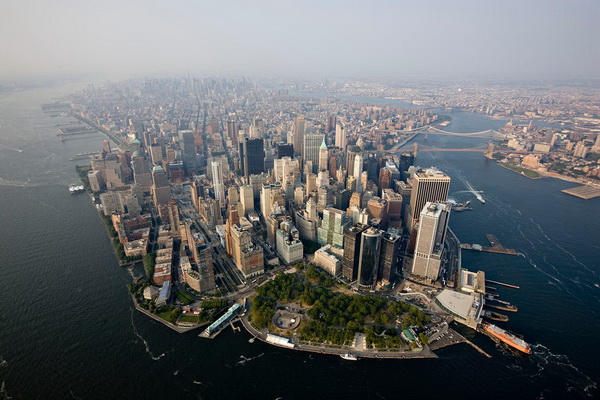 Osim u Central parku!
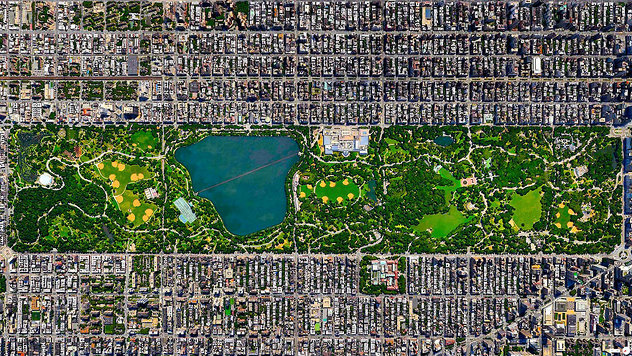 Karlovac kao dom? Da, vrlo ugodan – samo da se riješi problem plavljenja rijeka!
Mali razgovor: Stanje i kretanja prirode / okoliša u vašem domu – gdje stanujete i u Bariloviću (škola):
vode: rijeka Korana, poplave, zalihe pitke vode?
zrak u vašem kraju?
tlo u vašem kraju, onešišćenja, požari !? 
biljke i životinje? 
klima – kako se očituju klimatske promjene na općinu Barilović?
ŠTO NAM JE SVIMA VAŽNO?Život i dom - obrana života i doma!
NE BUDE LI LJUDSKA RASA EKOLOŠKI PISMENA
- UBIJAT ĆE ŽIVOT ŽIVOG SVIJETA (BILJAKA I ŽIVOTINJA) I LJUDE;
NANOSIT ĆE RANE I ŠTETU KVALITETI ŽIVLJENJA- NARUŠAVANJEM KLIME -> poplavama -> sušama, požarima -> ekstremnim vremenskim nepogodama 
Rast će opseg i intenzitet patnje, bola, bolesti  i smrti!
Život i dom treba čuvati, braniti, razvijati:
Ekološki nepismeni neće moći čuvati i razvijati lokalne i planetarne ekološke sustave. Nepismeni naprosto nemaju način mišljenja  i djelovanja koji čuva ekološke pretpostavke Života. 

Odatle je jasno koliko je važno, nakon što naučimo čitati i pisati,  učiti „čitati“ i razumijevati prirodu i okoliš.
Ne opismenimo li se ekološki, takvi nepismeni i neupućeni u suvremene ekološke procese  -  
Životu i Prirodi okrećemo leđa 
i 
krećemo na put u kojem će Život i Priroda jednoga dana okrenuti leđa nama.
Na kraju: tko je ovo?
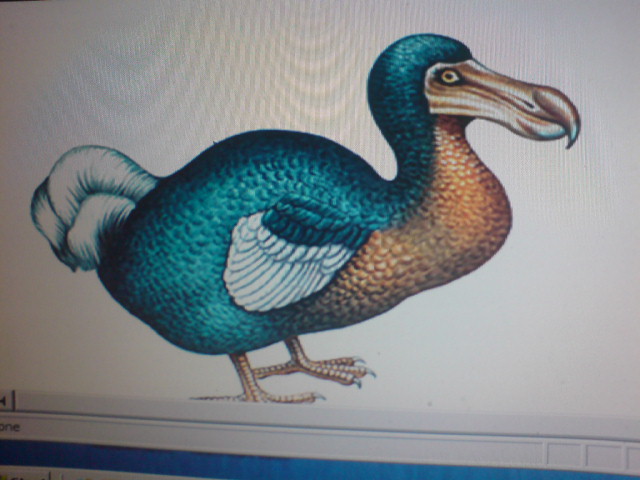 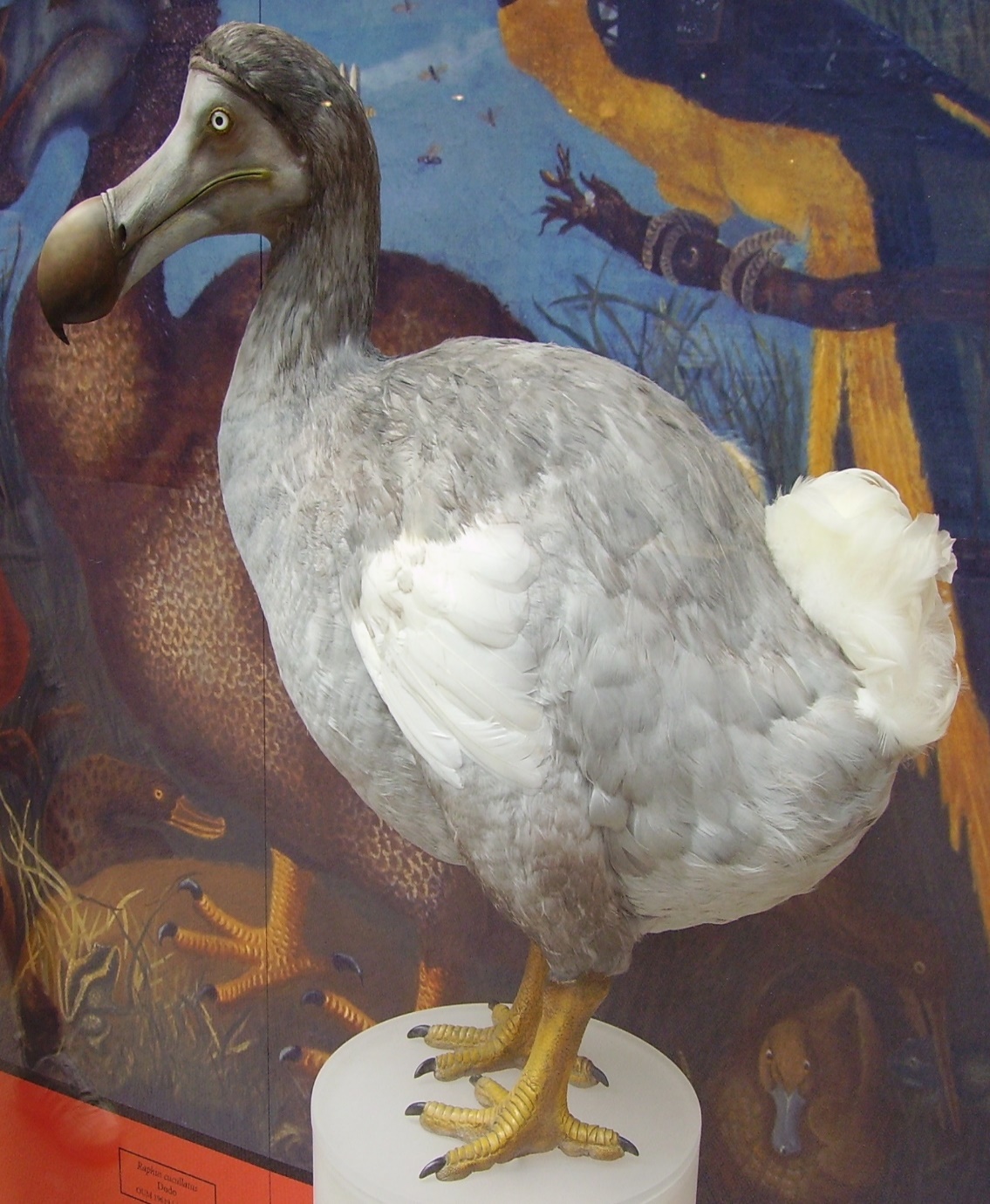 Zašto je ptica Dodo (otok Mauricius) izumrla?
Ubili su je do zadnjeg primjerka. ZADNJEG!
Bila je vrlo korisna.
Oni koji su to napravili bili su dakako  - ekološki nepismeni.
Doviđenja u proljeće na eko-opismenjavanju
„Nikada ne smije čovjek, niti narod misliti da je došao kraj. Gubitak posjeda lako nadoknadimo. Za druge gubitke nas utješi vrijeme. Samo jedno zlo je neizlječivo – AKO NAROD SAM DIGNE RUKE OD SEBE.”

Johann Wolfgang von Goethe
Siniša Glavašević:
tko će čuvati moj grad, moje prijatelje, tko će Vukovar iznijeti iz mraka?nema leđa jačih od mojih i vaših, 
i zato, ako vam nije teško, ako je u vama ostalo još mladenačkog šaputanja, pridružite se.